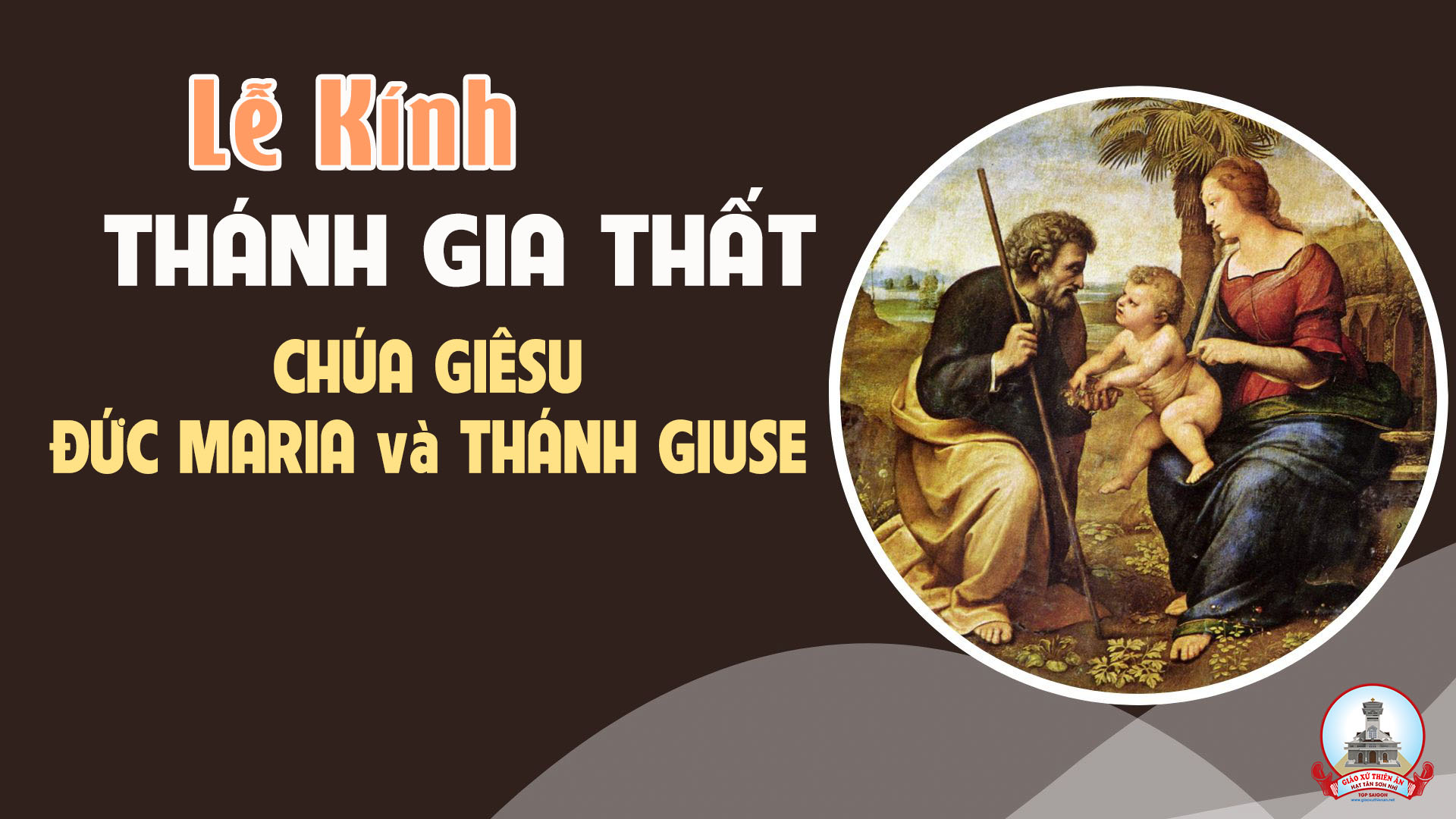 TẬP HÁT CỘNG ĐOÀN
Đk: Muôn đời Chúa vẫn nhớ Giao ước Ngài đã lập ra.
Tk1: Hãy cảm tạ Chúa, cầu khấn Thánh Danh. Loan báo kỳ công Ngài giữa muôn dân nước. Hát xướng lên theo nhịp đàn ngợi khen Chúa, và gẫm suy sự việc Chúa đã làm.
Alleluia-alleluia:
Thuở xưa, nhiều lần và nhiều cách, Thiên Chúa đã phán dạy cho ông chúng ta qua các tiên tri, trong những ngày sau hết này, Ngài đã phán dạy chúng ta qua Người Con.
Alleluia.
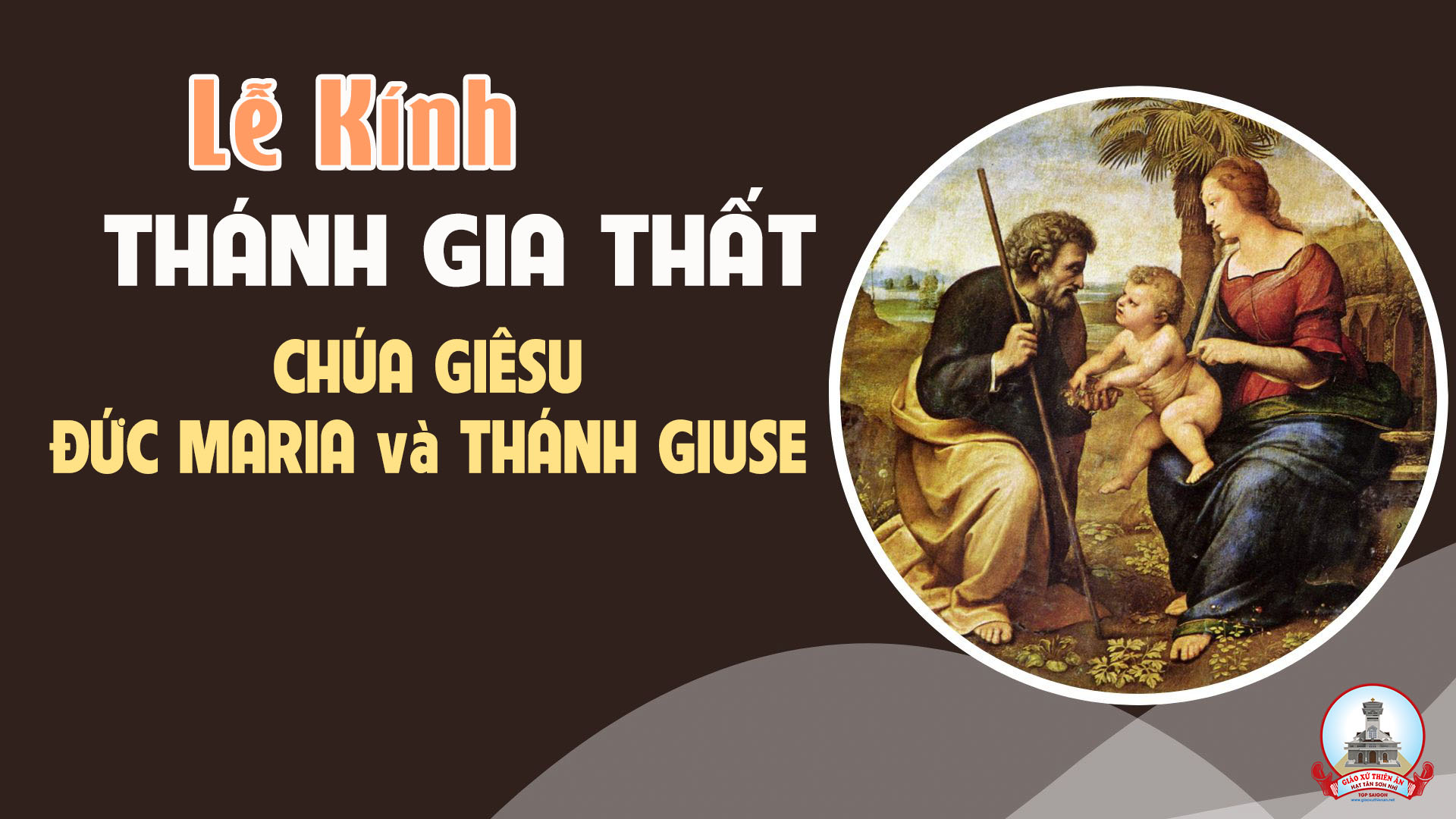 Ca Nhập LễCác Mục ĐồngXuân Thảo
Đk: Các mục đồng, các mục đồng hối hả tới nơi, họ liền gặp thấy Đức Mẹ và Thánh Giu-se, các mục đồng, các mục đồng cũng thấy Hài Nhi. Một Hài Nhi mới sinh đặt nằm trong máng cỏ.
Tk1: Vai Hài Nhi, mang huy hiệu quyền bính, Thiên hạ gọi người là mưu sĩ kỳ tài. Đó chính là Thiên Chúa ở cùng chúng ta, đó chính là chính là Đấng Cứu Độ ta.
Đk: Các mục đồng, các mục đồng hối hả tới nơi, họ liền gặp thấy Đức Mẹ và Thánh Giu-se, các mục đồng, các mục đồng cũng thấy Hài Nhi. Một Hài Nhi mới sinh đặt nằm trong máng cỏ.
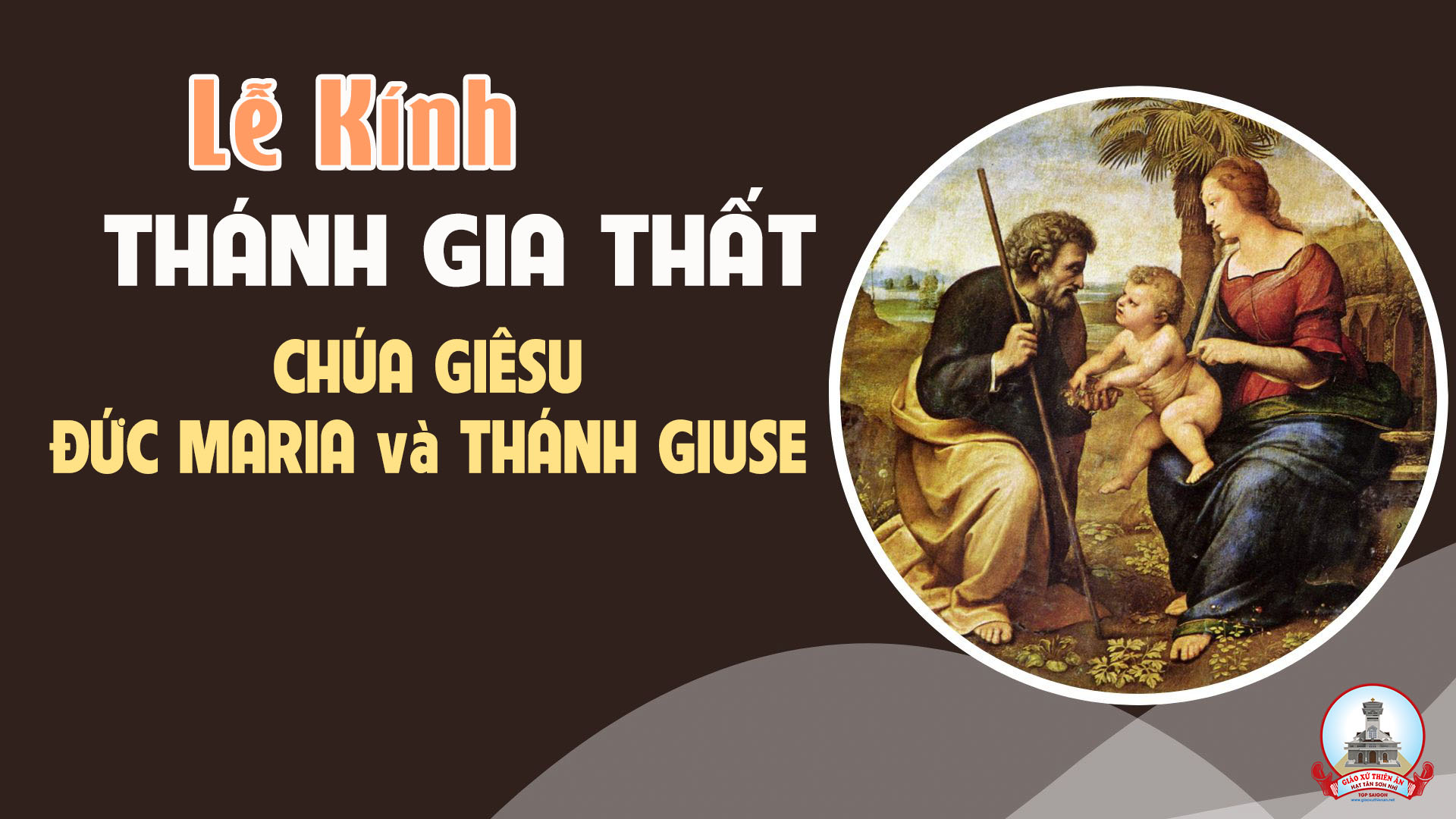 KINH VINH DANH
Ca Lên Đi 2
KINH VINH DANH
Chủ tế: Vinh danh Thiên Chúa trên các tầng trời. Và bình an dưới thế, bình an dưới thế cho người thiện tâm.
Chúng con ca ngợi Chúa. Chúng con chúc tụng Chúa. Chúng con thờ lạy Chúa. Chúng con tôn vinh Chúa. Chúng con cảm tạ Chúa vì vinh quang cao cả Chúa.
Lạy Chúa là Thiên Chúa, là Vua trên trời, là Chúa Cha toàn năng. Lạy Con Một Thiên Chúa, Chúa Giê-su Ki-tô.
Lạy Chúa là Thiên Chúa, là Chiên Thiên Chúa, là Con Đức Chúa Cha. Chúa xoá tội trần gian, xin thương, xin thương, xin thương xót chúng con.
Chúa xoá tội trần gian, Xin nhận lời chúng con cầu khẩn. Chúa ngự bên hữu Đức Chúa Cha, xin thương, xin thương, xin thương xót chúng con.
Vì lạy Chúa Giê-su Ki-tô, chỉ có Chúa là Đấng Thánh, chỉ có Chúa là Chúa, chỉ có Chúa là Đấng Tối Cao, cùng Đức Chúa Thánh Thần trong vinh quang Đức Chúa Cha. A-men. A-men.
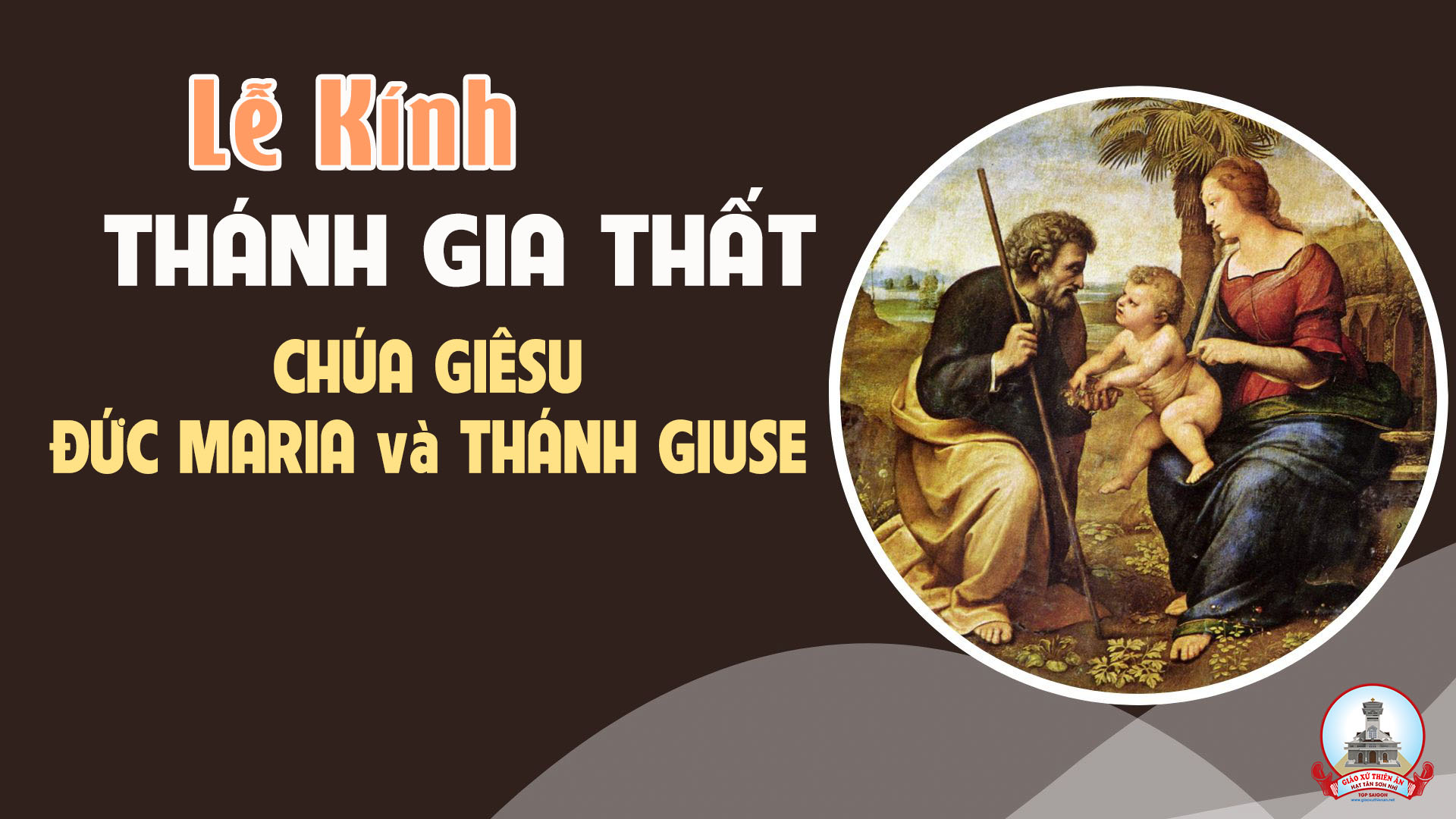 KINH VINH DANH
Chủ tế: Vinh danh Thiên Chúa trên các tầng trời.A+B: Và bình an dưới thế cho người thiện tâm.
A: Chúng con ca ngợi Chúa.
B: Chúng con chúc tụng Chúa. A: Chúng con thờ lạy Chúa. 
B: Chúng con tôn vinh Chúa.
A: Chúng con cảm tạ Chúa vì vinh quang cao cả Chúa.
B: Lạy Chúa là Thiên Chúa, là Vua trên trời, là Chúa Cha toàn năng.
A: Lạy con một Thiên Chúa,
Chúa Giêsu Kitô.
B: Lạy Chúa là Thiên Chúa, là Chiên Thiên Chúa là Con Đức Chúa Cha.
A: Chúa xóa tội trần gian, xin thương xót chúng con.
B: Chúa xóa tội trần gian, xin nhậm lời chúng con cầu khẩn.
A: Chúa ngự bên hữu Đức Chúa Cha, xin thương xót chúng con.
B: Vì lạy Chúa Giêsu Kitô, chỉ có Chúa là Đấng Thánh.
Chỉ có Chúa là Chúa, chỉ có Chúa là đấng tối cao.
A+B: Cùng Đức Chúa Thánh Thần trong vinh quang Đức Chúa Cha. 
Amen.
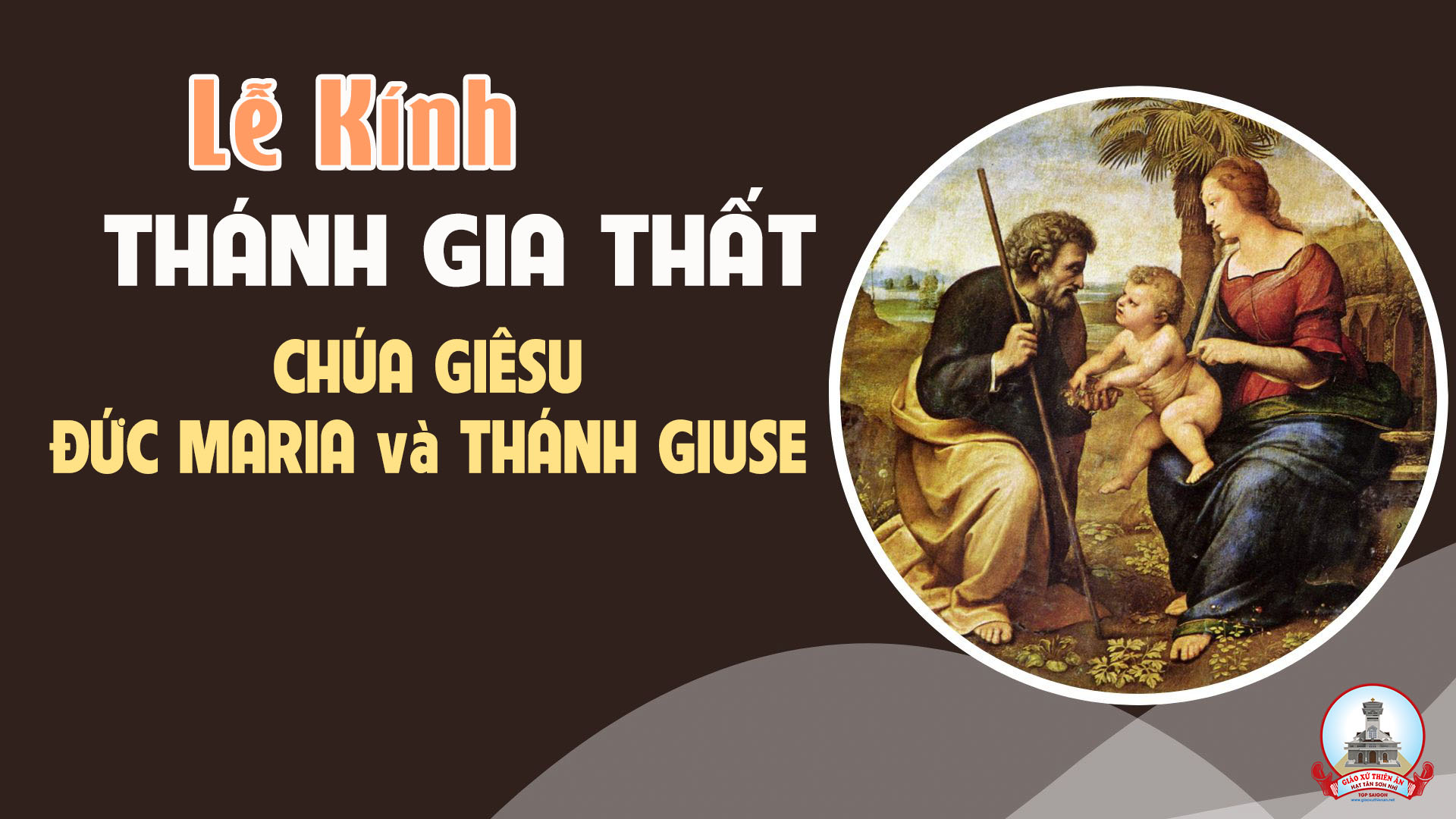 Bài đọc 1
Một kẻ do chính ngươi sinh ra, mới thừa kế ngươi.
Bài trích sách Sáng thế.
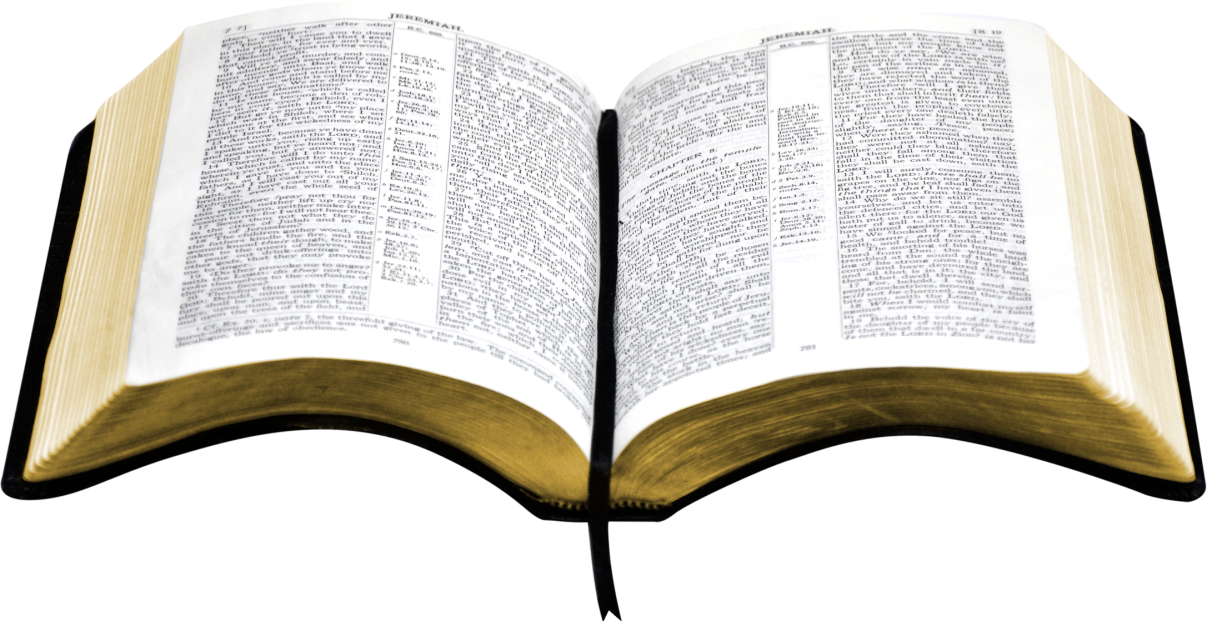 Thánh vịnh 104
Lễ Thánh Gia Thất
Năm B
Kim Long 04 Câu
Đk: Muôn đời Chúa vẫn nhớ Giao ước Ngài đã lập ra.
Tk1: Hãy cảm tạ Chúa, cầu khấn Thánh Danh. Loan báo kỳ công Ngài giữa muôn dân nước. Hát xướng lên theo nhịp đàn ngợi khen Chúa, và gẫm suy sự việc Chúa đã làm.
Đk: Muôn đời Chúa vẫn nhớ Giao ước Ngài đã lập ra.
Tk2: Hãy tự hào mãi vì có Thánh Danh. Ai những tìm kiếm Ngài hãy mau vui sướng. Kiếm Chúa luôn, trông nhờ quyền uy tay Chúa và chẳng ngưng tìm diện kiến nhan Ngài.
Đk: Muôn đời Chúa vẫn nhớ Giao ước Ngài đã lập ra.
Tk3: Hỡi nô bộc Chúa, dòng dõi Áp-ram, con cháu Ngài tuyển chọn thuộc nhà Gia-cóp. Đức Chúa ta muôn đời Ngài là Thiên Chúa, Ngài quyết chi, địa cầu phải tuân hành.
Đk: Muôn đời Chúa vẫn nhớ Giao ước Ngài đã lập ra.
Tk4: Những điều thề hứa Ngài vẫn nhớ luôn. Giao ước Ngài đã lập ngàn đời kiên vững. Chính Chúa thương đoan thề cùng I-sa-ác, hiệp ước xưa Ngài lập với A-a-ron.
Đk: Muôn đời Chúa vẫn nhớ Giao ước Ngài đã lập ra.
Bài đọc 2
Đức tin của ông Áp-ra-ham, của bà Xa-ra và của ông I-xa-ác.
Bài trích thư gửi tín hữu Híp-ri.
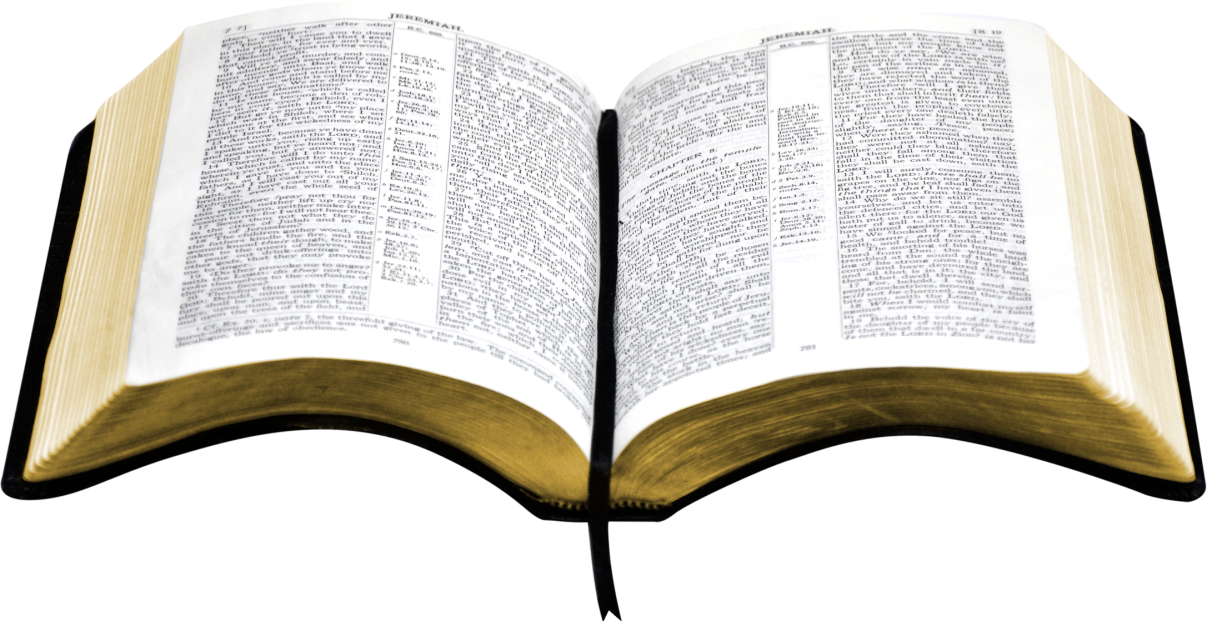 Alleluia-alleluia:
Thuở xưa, nhiều lần và nhiều cách, Thiên Chúa đã phán dạy cho ông chúng ta qua các tiên tri, trong những ngày sau hết này, Ngài đã phán dạy chúng ta qua Người Con.
Alleluia.
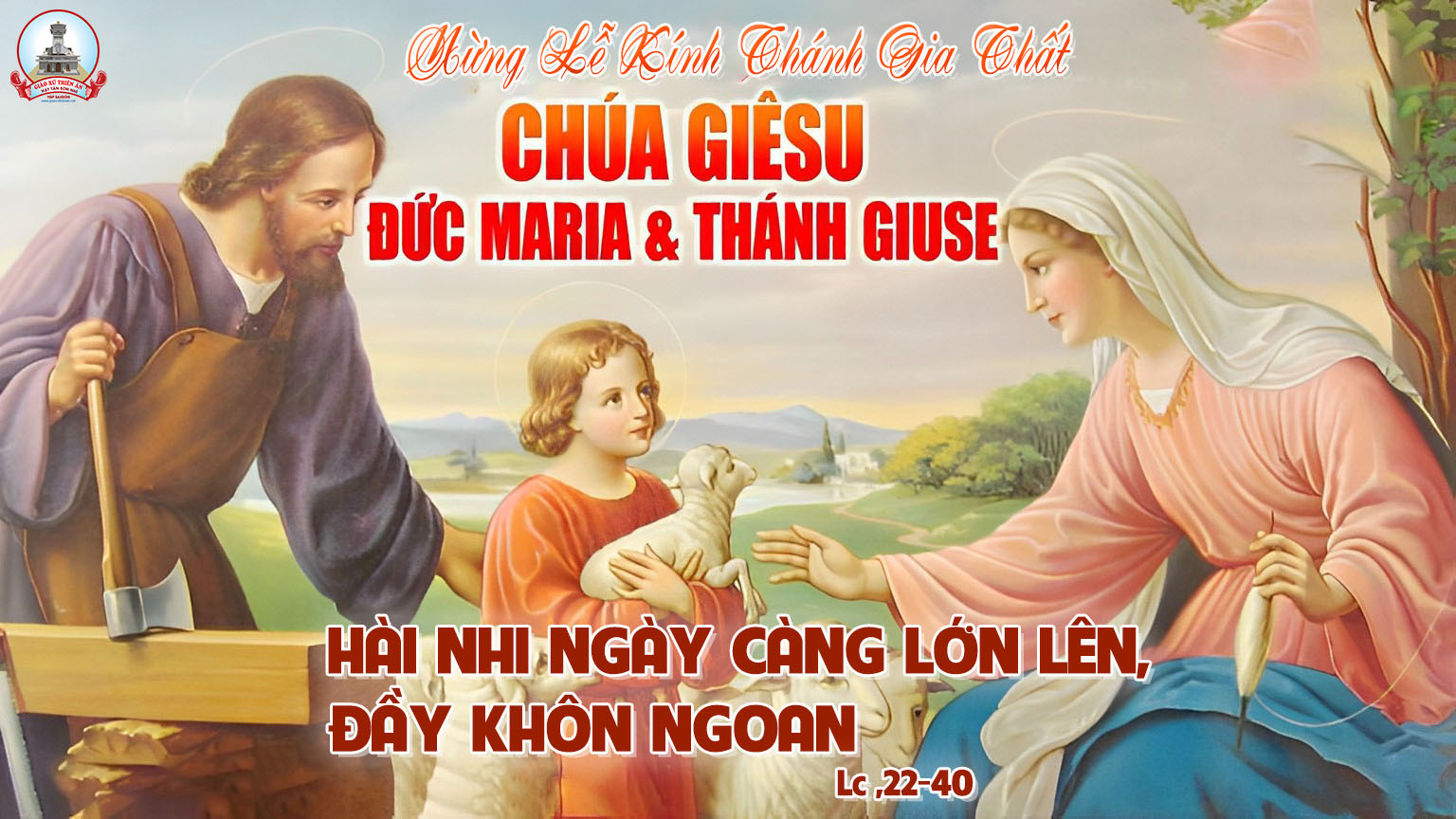 LỜI NGUYỆN TÍN HỮU
Đức Giêsu đã làm cho Thánh gia trở nên đền thánh của sự sống, của tình thương, và của niềm vâng phục ý Chúa. Hôm nay mừng lễ Thánh Gia, chúng ta đặc biệt hướng về các gia đình và dâng lời cầu nguyện.
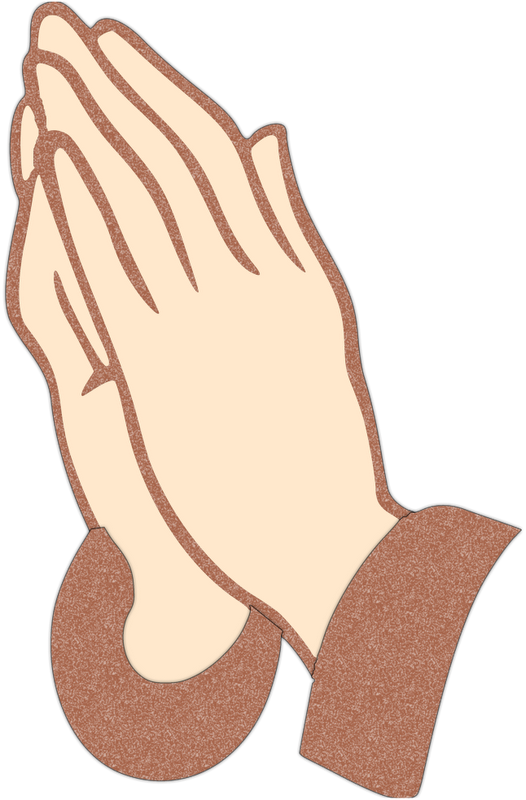 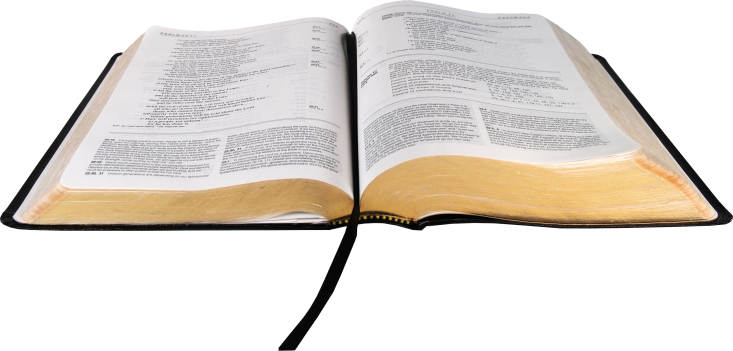 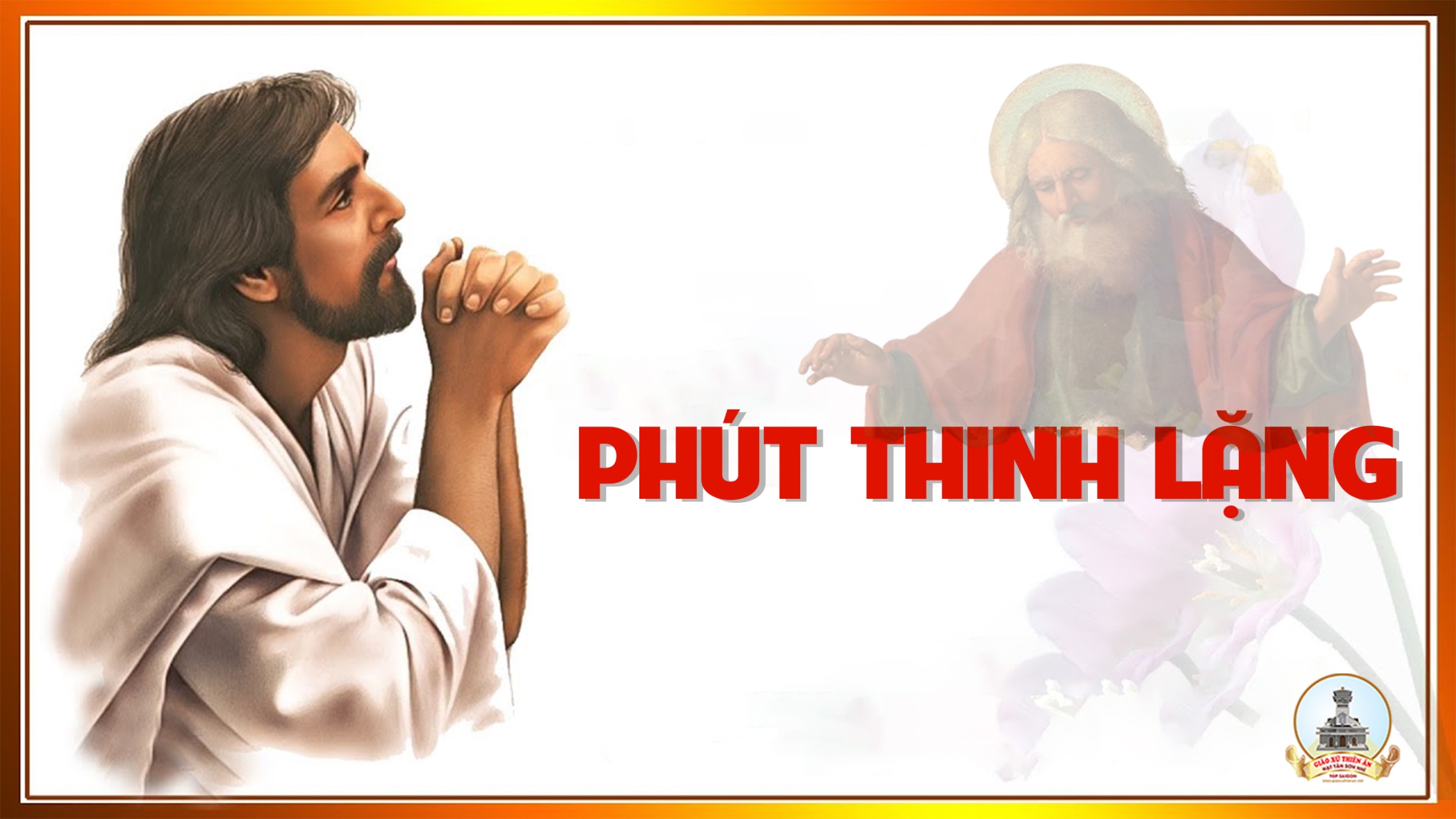 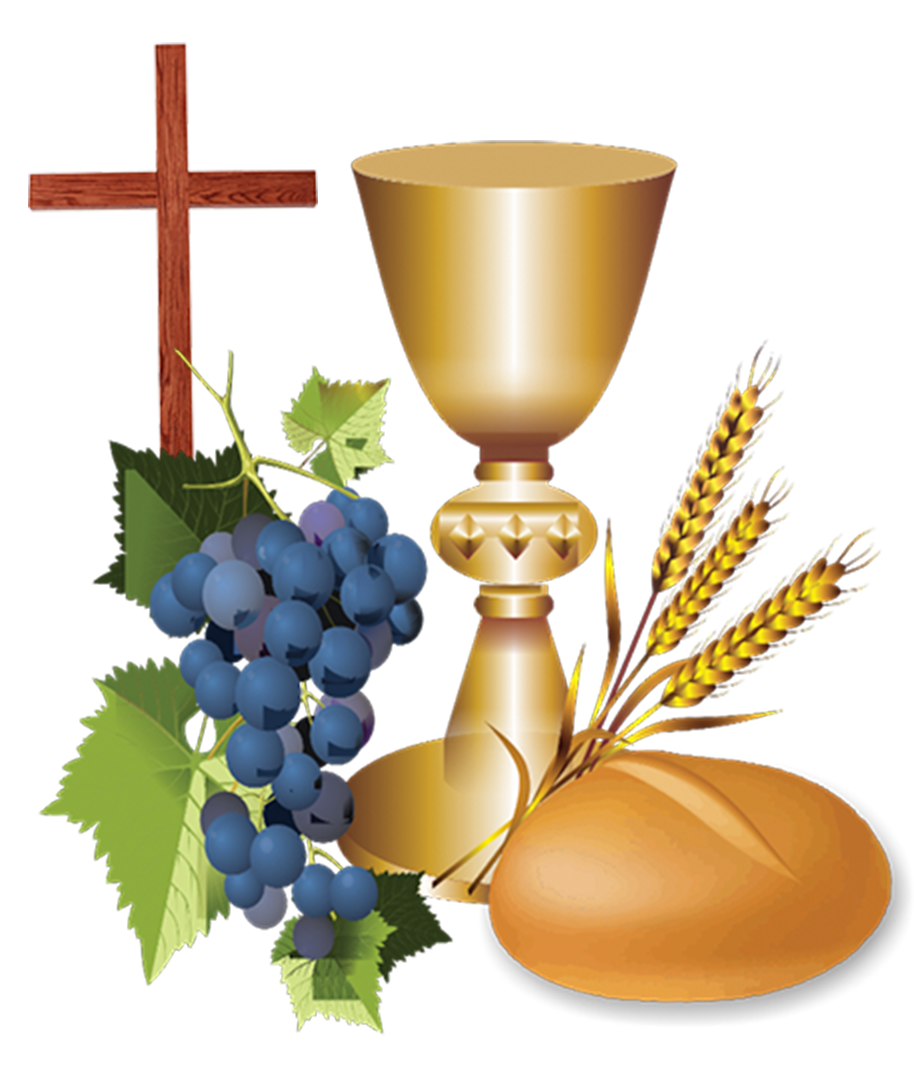 Ca Dâng Lễ
Của Lễ Giáng Sinh
Viết Chung
Tk1: Hướng tâm hồn về nơi hang đá, con dâng lên của lễ sắt son niềm tin, thay mộc dược với vàng hương.
***: Còn đây tình yêu thương, còn đây niềm cậy trông, Chúa ơi! Trong mưa gió lạnh lùng, trong hang đá nghèo hèn Chúa có vui lòng không?
Đk: Nguyện dâng lên, dâng lên, đây rượu bánh tinh tuyền dâng về Chúa nhân hiền, chúng con thành kính đón mừng Giáng Sinh.
Tk2: Ước mơ được làm con chiên bé, đêm đông xưa thở hơi ấm trên cỏ khô, vỗ về tròn giấc trẻ thơ.
***: Thầm mong mùa đông qua, hồn con chẳng lạnh giá, Chúa ơi! Con dâng tâm tình này, tri ân Chúa từng ngày nhất quyết không đổi thay.
Đk: Nguyện dâng lên, dâng lên, đây rượu bánh tinh tuyền dâng về Chúa nhân hiền, chúng con thành kính đón mừng Giáng Sinh.
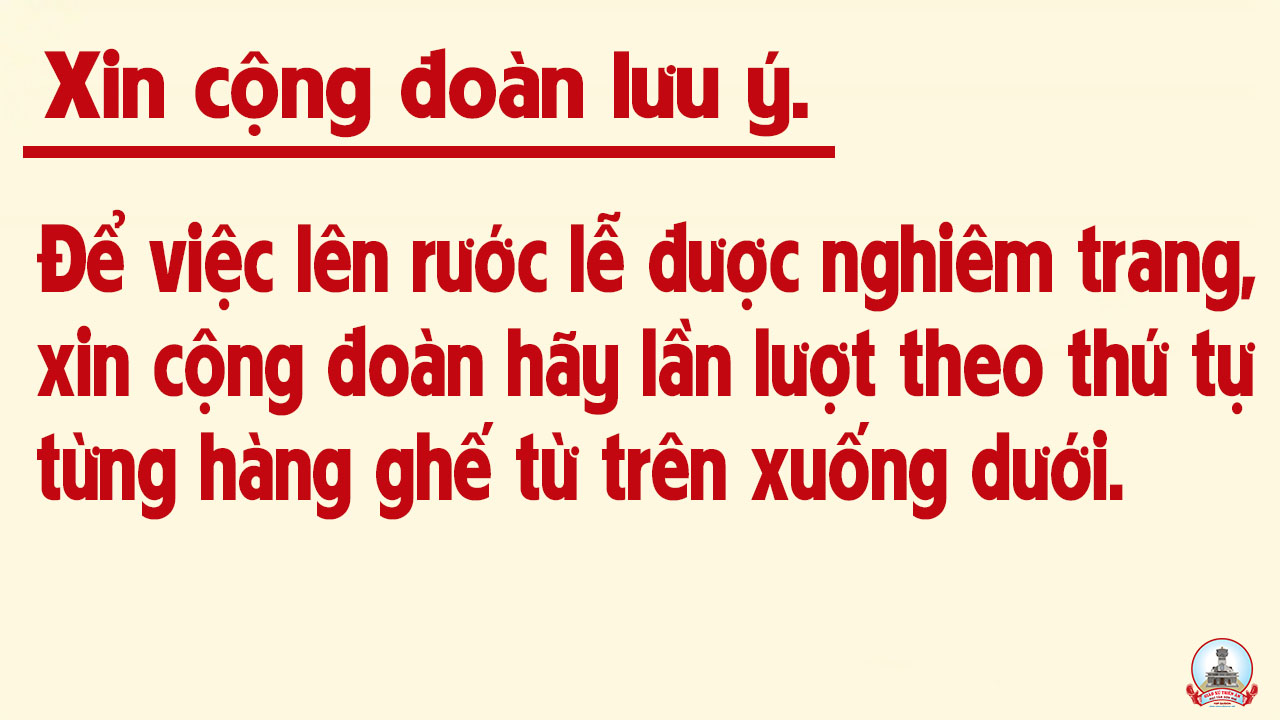 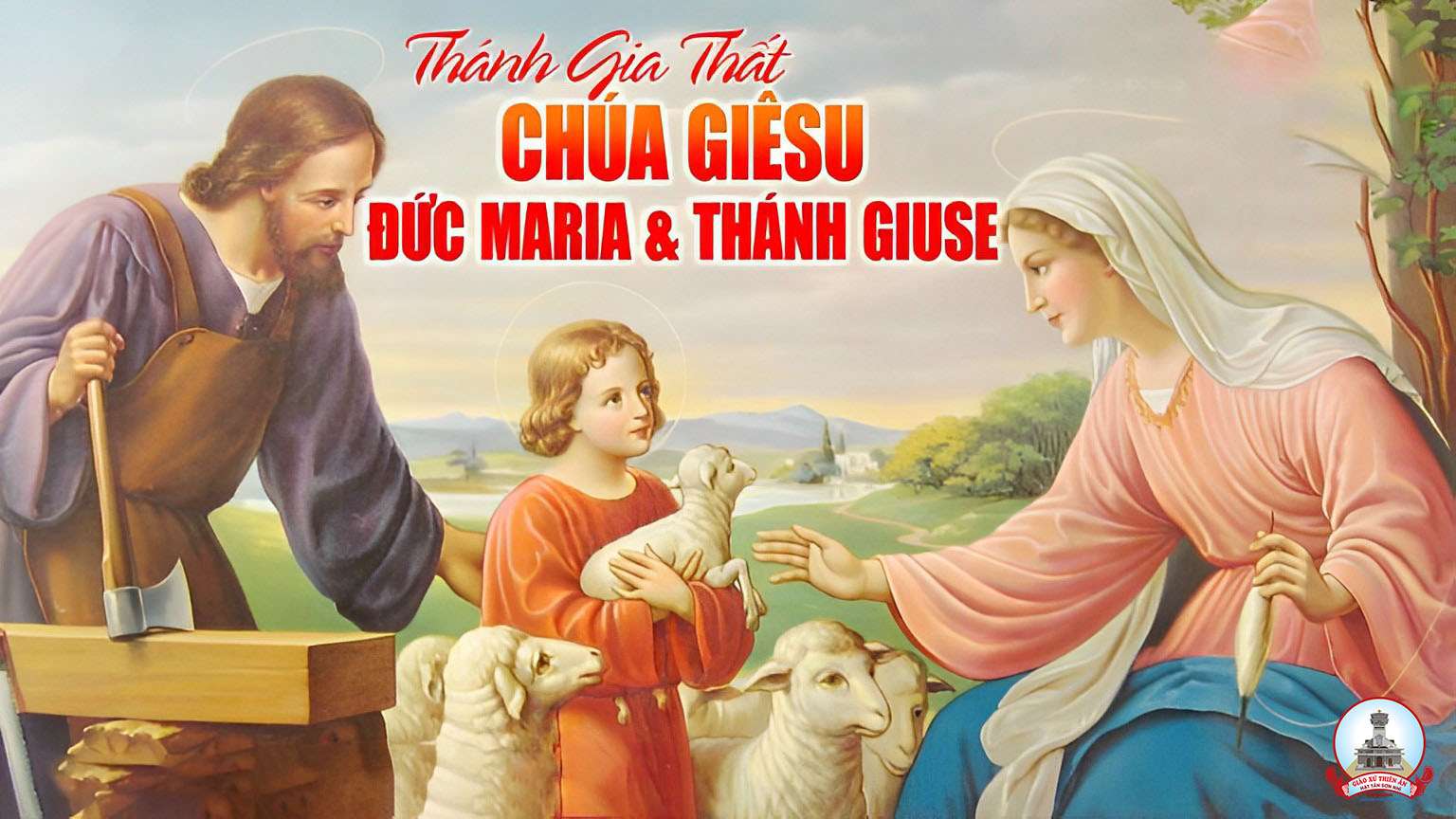 Ca Nguyện Hiệp Lễ
Trong Máng Cỏ
Cung Thương
Tk1: Trong máng cỏ đơn sơ có Chúa Hài Đồng ngây thơ. Chúa nằm ngủ xinh như mơ bên các con chiên rất hiền hòa. Tiếng sáo mục đồng trìu mến sương tuyết sa mọi miền. Lòng Mẹ buồn nỗi bơ vơ sao thế nhân thở ơ?
Đk: Không vàng! không mộc dược, không nhủ hương. Tâm thành, con thờ lạy, con mến thương. Hài Nhi thơ bé là Vua Cứu Thế, xót thương đời lầm than hôm nay sinh xuống trần gian.
Tk2: Bên máng cỏ đơn sơ ngắm Chúa Hài Đồng ngây thơ. Chúa nằm mở tay vô tư có thấy đau thương sẽ đợi chờ? Ôi nhân loại trầm luân quá, say đắm trong phù hoa. Tình Người ngàn kiếp bao la thương mãi con người ta.
Đk: Không vàng! không mộc dược, không nhủ hương. Tâm thành, con thờ lạy, con mến thương. Hài Nhi thơ bé là Vua Cứu Thế, xót thương đời lầm than hôm nay sinh xuống trần gian.
Tk3: Bên máng cỏ âm u con gẫm nhìn về thâm sâu. Nhân loại chờ trông bao lâu nay đã lóe lên ánh nhiệm mầu. Chúa thiết lập một giao ước mới, giao ước của tình yêu. Ngài vào đời để mang bình an cho thế nhân lầm than.
Đk: Không vàng! không mộc dược, không nhủ hương. Tâm thành, con thờ lạy, con mến thương. Hài Nhi thơ bé là Vua Cứu Thế, xót thương đời lầm than hôm nay sinh xuống trần gian.
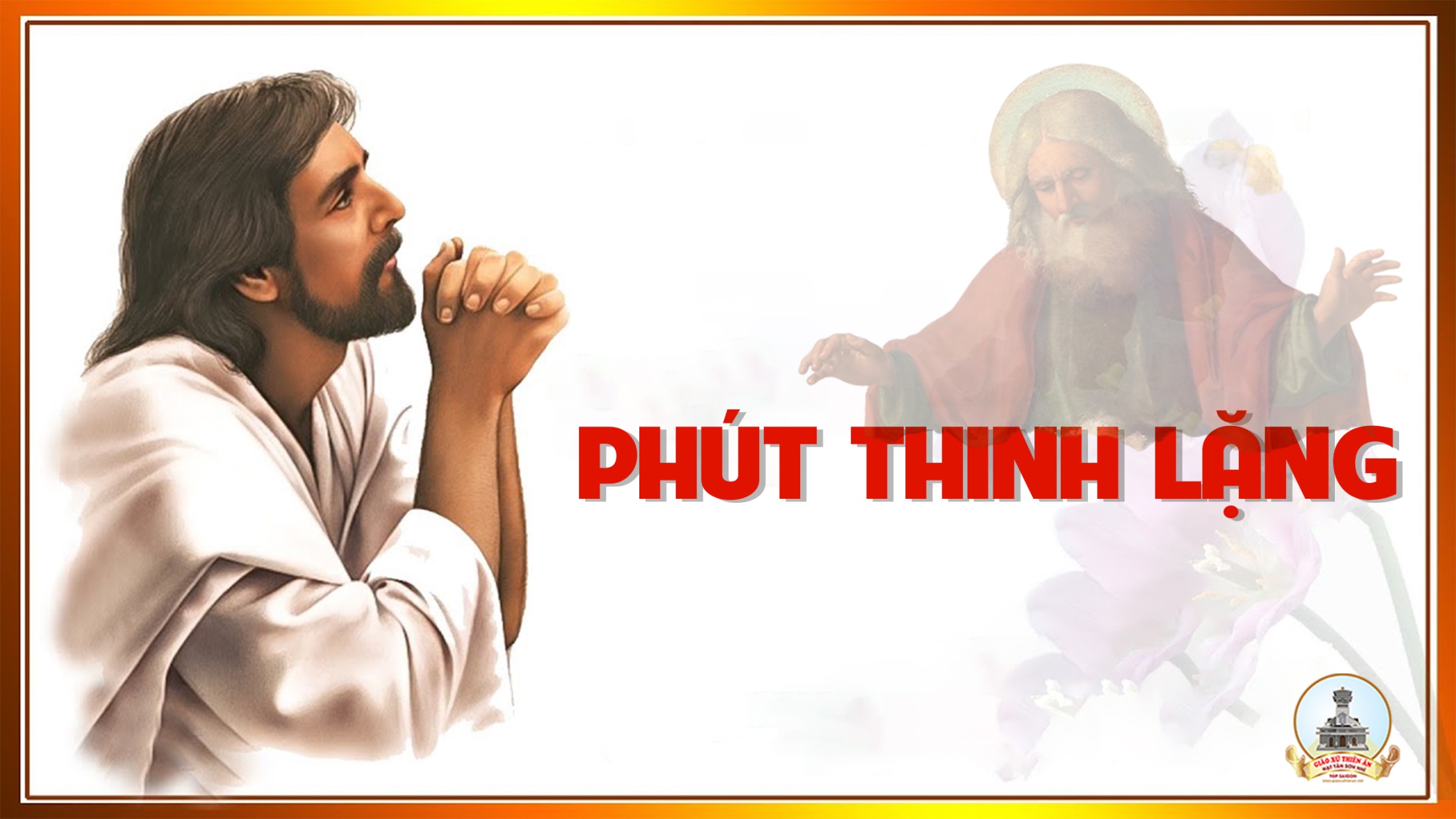 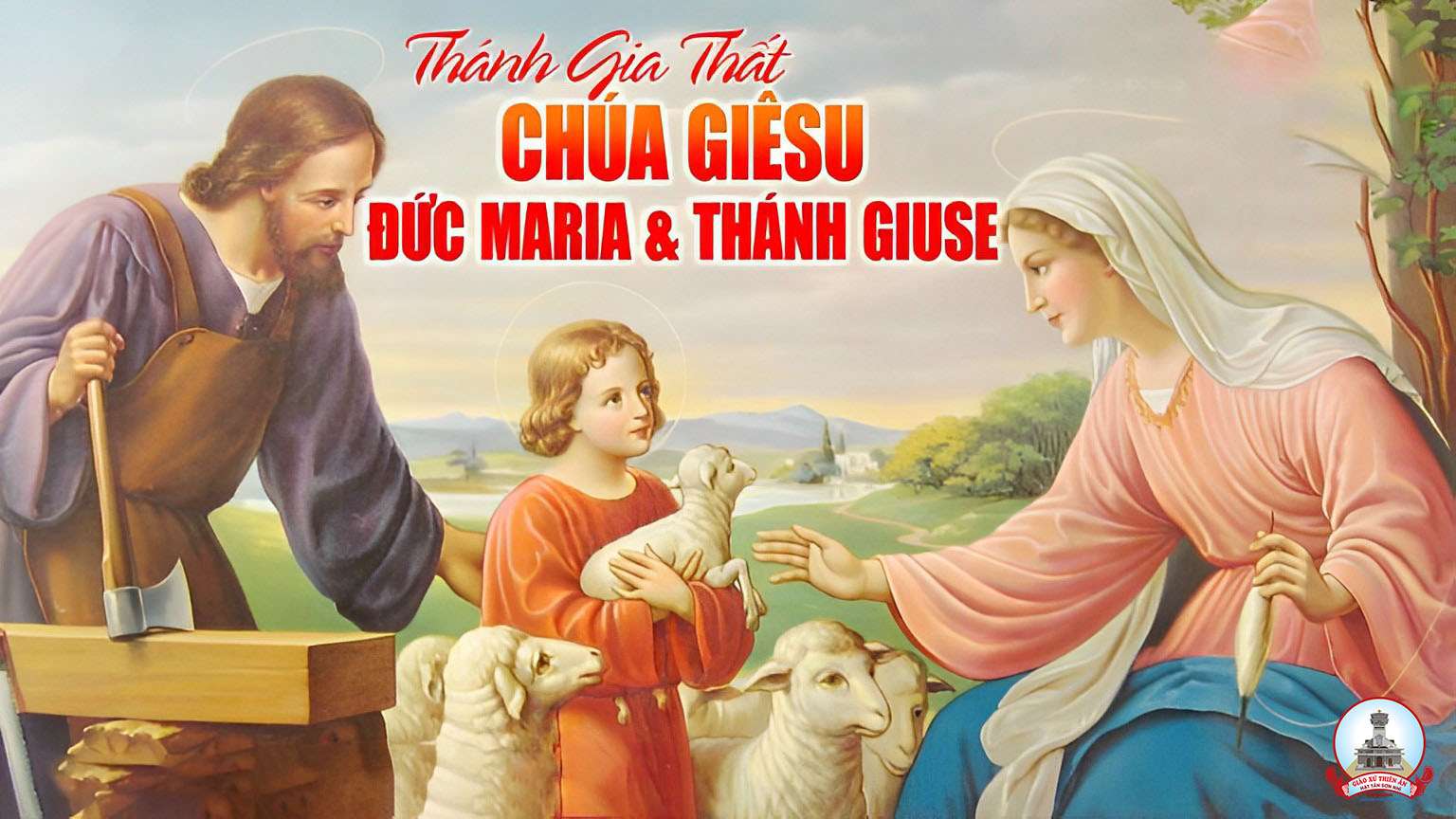 Ca kết lễ
Lời Kinh Cho Gia Đình
La Thập Tự
Tk1.  Ai làm cha làm mẹ từng ngày ngày từng đêm ước mơ. Gia đình luôn thuận hòa an bình đẹp như tứ thơ. Mong! Mong sao đàn con luôn vâng lời mẹ. Tin nơi tình cha dẫu bao vui buồn. Một lòng yêu Chúa như gia đình Thánh Gia.
Đk.  Công cha như núi thái sơn. Nghĩa mẹ như nước trong nguồn, trong nguồn chảy ra. Trong nguồn chảy ra, như trong nguồn chảy ra. Xin cho, xin cho mọi nhà. Xin cho mọi nhà yêu thương đậm đà. Để nêu gương sáng, để nên chứng nhân như gia đình Thánh Gia.
Tk2. Ai làm con hãy hiểu một đời mẹ cha ước xin. Cho đàn con của mình đêm ngày lòng luôn mến tin. Như!. Giê-su ngày xưa sinh nơi nghèo hèn. Nhưng không thở than sống trong an bình. Một lòng tôn kính nơi cha mẹ phúc vinh.
Đk.  Công cha như núi thái sơn. Nghĩa mẹ như nước trong nguồn, trong nguồn chảy ra. Trong nguồn chảy ra, như trong nguồn chảy ra. Xin cho, xin cho mọi nhà. Xin cho mọi nhà yêu thương đậm đà. Để nêu gương sáng, để nên chứng nhân như gia đình Thánh Gia.
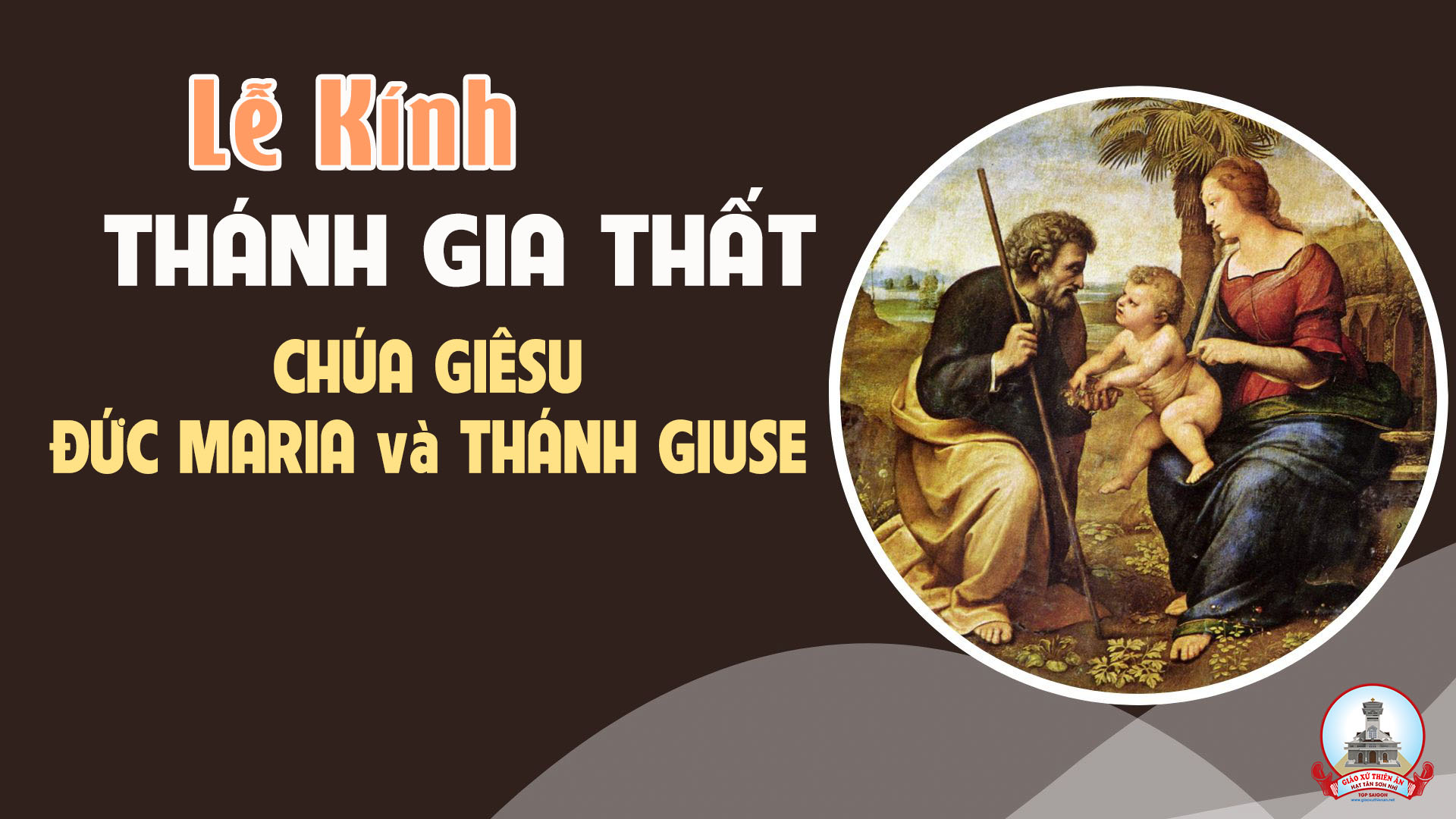